CS 235: User Interface DesignApril 2 Class Meeting
Department of Computer ScienceSan Jose State UniversitySpring 2015Instructor: Ron Mak
www.cs.sjsu.edu/~mak
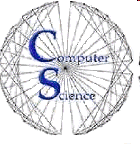 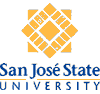 Prototype Presentation Reports
A short report:
What is your application.
What UI design patterns did you use and why.
Describe up to 5 patterns.
Screen shots that illustrate your design patterns.

Your PowerPoint slides, if any.

Your prototype code, if runnable by anyone.
Include installation and how to run instructions.

Due Friday, April 3 (after Spring Break)
2
Midterm Solution: Question 1
What are the hazards of inside-out design? Briefly describe what you think it means to do “outside-in” UI design instead. What are the advantages of outside-in design over inside-out design?

Inside-out: Developers’ mental model of how the application is supposed to work is unlikely to match the users’ mental model.

Outside-in: Another name for user-centered design. Developers try to understand the users’ mental model.
3
Midterm Solution: Question 2
Consider the microwave oven and the bread toaster, two common kitchen appliances with familiar user interfaces. Compare and contrast the user experience (UX) design of the two appliances, particularly with regard to how and when users set the appliance controls. 

Microwave oven: Precise but complex digital control that the user must set each time before cooking.

Toaster: Simple but imprecise analog control that the user can set once and reuse the setting for toasting the same type of bread each time.
4
Midterm Solution: Question 3
Consider the main Edit drop-down menu of a word-processing program. Within the context of UI design patterns and principles from cognitive science, discuss the pros and cons of making that a dynamic menu.
 
Pros: The menu items allow the user to do only what is permissible. The user doesn’t have to recall what he can or cannot do.

Cons: The menu changes are hidden. If they’re different each time the menu drops down, the user can’t learn from repeated precise practice.
5
Midterm Solution: Question 4
Examples:

Wizard pattern
Overcome limitations of working memory.
Overcome infrequent practice.
User’s attention highly focused and selectivewhile using a wizard.

Grid of equals
Overcome limitations of working memory.
Convey function via recognition.
6
Midterm Solution: Question 5
The Apple website: http://www.apple.com Select any three UI design patterns that you see on that site. Name each pattern and give a short description of how the pattern is applied. 
Examples:
Feature, search, and browse organization
Pyramid navigation
Visual framework
Grid of equals
Tiled sections
Carousel
7
Midterm Solution: Question 6
Suppose you are doing a usability test for the website of the Department of Computer Science: http://www.sjsu.edu/cs/. Briefly describe two use cases you could ask a tester to perform. What problems do you think the tester may encounter, and how would you fix those problems?
Many possible use cases.
Many problems found.
Be sure to stay within the CS Department website.
8
Assignment #4: Mobile Application Prototypes
Each team develops a prototype for a smart phone mobile application of your own choosing.
Send me your app name and a short one- or two-sentence description.

Demo schedule:

Tuesday, April 21
Unknown, Uxability, X Factor

Thursday, April 23
Innovative Designers, Team Four, Thundercats
9
Assignment #4, cont’d
Use prototyping tools.

Or use the mobile app development tools.

Apple: https://developer.apple.com/library/ios/referencelibrary/GettingStarted/RoadMapiOS/FirstTutorial.html 

Android: https://developer.android.com/training/basics/firstapp/index.html
10
Mobile-Centric Thinking
Unique characteristics of a mobile user interface:

Small screen size (smart phone)
Touch screen
Gestures

iOS, Android, and Windows Phone have distinct design conventions.

Recommendation: Spend at least 6 weeks using each OS before starting a design.
11
Designing with Small Screens
The screen is a window onto larger content that can’t all fit at once.
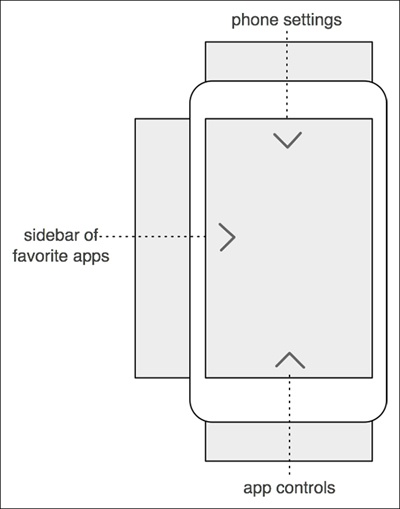 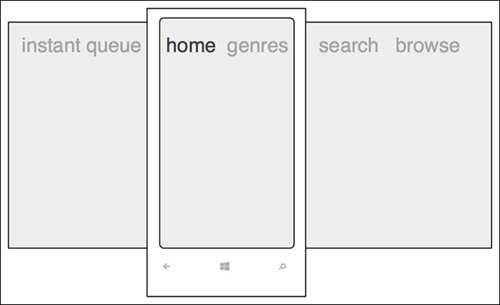 12
Mobile Design Pattern Gallery, 2nd ed.
by Theresa Neil
O’Reilly, 2014
Navigation Types
Persistent

Simple on-screen menu structures.
Used for primary navigation from one major category to another within an app.

Transient

Must be explicitly revealed with a tap or gesture.
Conserve space with a small screen size.
13
Persistent Navigation: Springboard
Combine the grid and menu page design patterns.
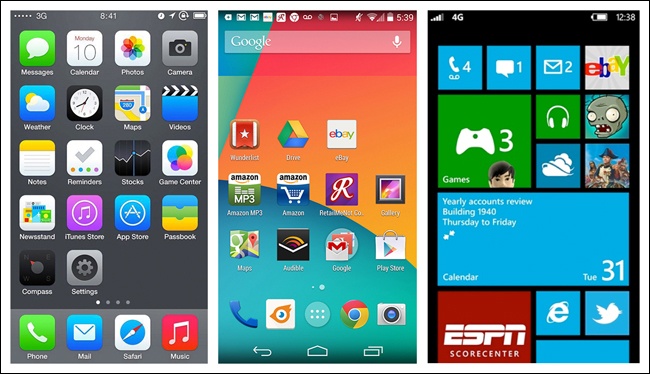 iOS
Android
Windows
14
Mobile Design Pattern Gallery, 2nd ed.
by Theresa Neil
O’Reilly, 2014
Persistent Navigation: Springboard, cont’d
Tiled menu page (Windows Phone):
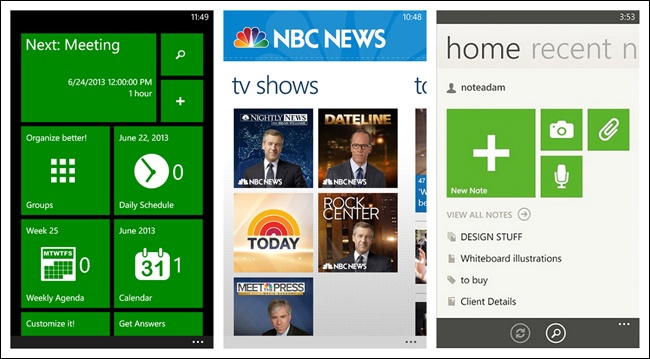 CalendarPro
NBC News
Evernote
15
Mobile Design Pattern Gallery, 2nd ed.
by Theresa Neil
O’Reilly, 2014
Persistent Navigation: Cards
Card deck metaphor
Stacking, shuffling, discarding, flipping, etc.
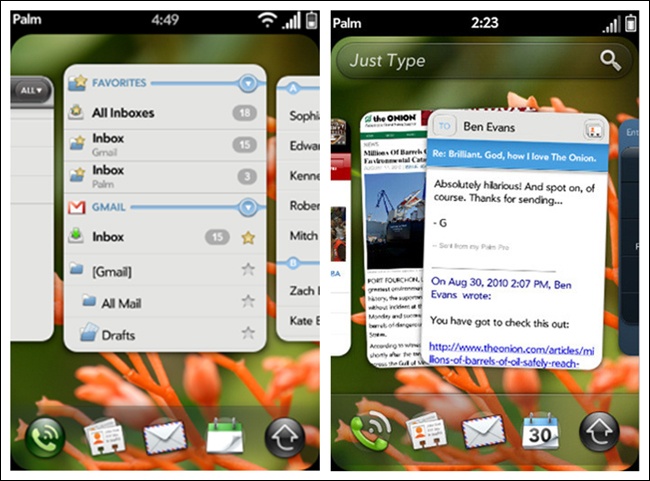 Palm webOS
16
Mobile Design Pattern Gallery, 2nd ed.
by Theresa Neil
O’Reilly, 2014
Persistent Navigation: Cards, cont’d
Cards can be used for primary navigation.
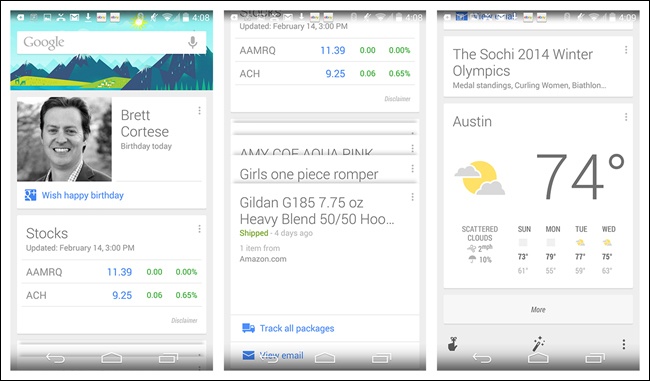 Google Now for Android
17
Mobile Design Pattern Gallery, 2nd ed.
by Theresa Neil
O’Reilly, 2014
Persistent Navigation: Cards, cont’d
Swipe to move or remove cards.
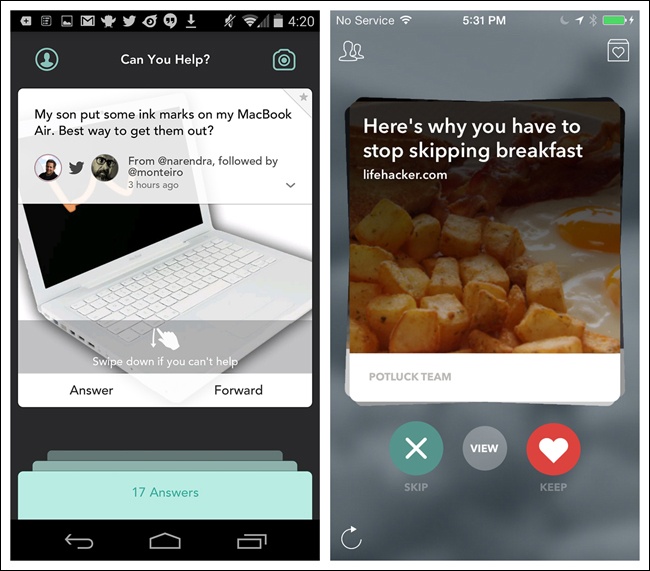 Jelly
for iOS
Potluck
for iOS
18
Mobile Design Pattern Gallery, 2nd ed.
by Theresa Neil
O’Reilly, 2014
Persistent Navigation: List Menu
Similar to a springboard, but can be hierarchical.
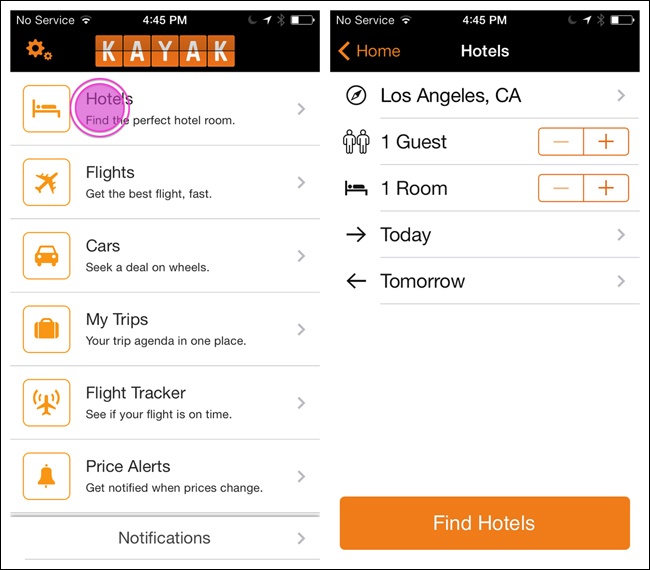 Kayak 
for iOS
19
Mobile Design Pattern Gallery, 2nd ed.
by Theresa Neil
O’Reilly, 2014
Persistent Navigation: List Menu, cont’d
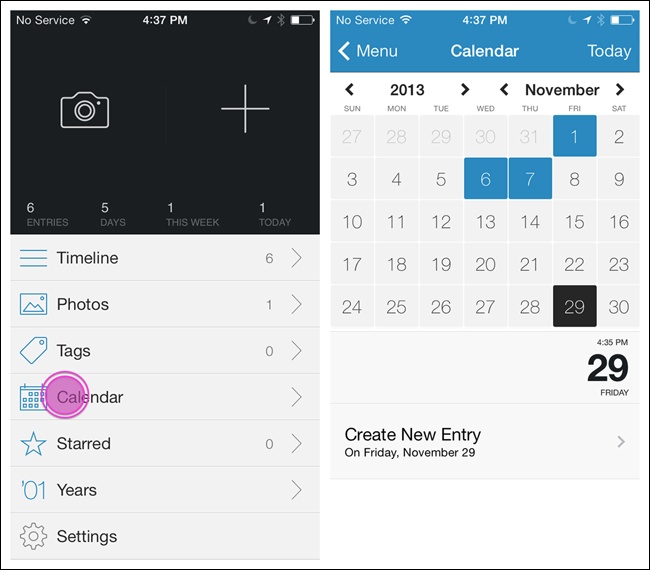 Day One 
for iOS
20
Mobile Design Pattern Gallery, 2nd ed.
by Theresa Neil
O’Reilly, 2014
Persistent Navigation: List Menu, cont’d
Android: The “up” button is the “back” button.
Conveys hierarchy.
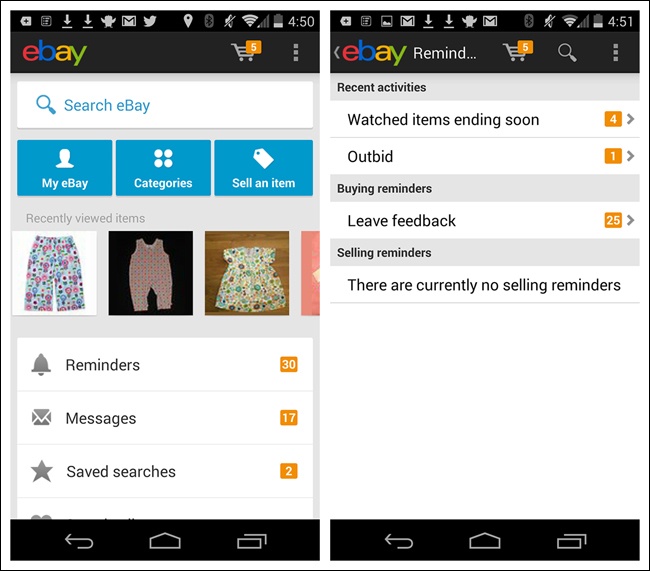 eBay 
for Android
21
Mobile Design Pattern Gallery, 2nd ed.
by Theresa Neil
O’Reilly, 2014
Persistent Navigation: Dashboard
A quick glance gives a snapshot of the most relevant information.

Similar to a springboard and a list menu.
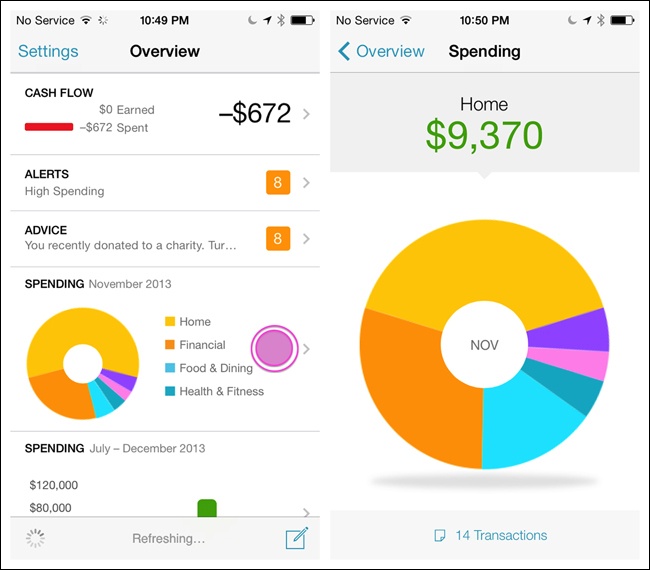 Mint for iOS
22
Mobile Design Pattern Gallery, 2nd ed.
by Theresa Neil
O’Reilly, 2014
Persistent Navigation: Gallery
Display live visual content.

News stories, recipes, photos, etc.
Arranged in a grid, carousel, or slideshow.

Non-hierarchical
Frequently updated.
23
Persistent Navigation: Gallery, cont’d
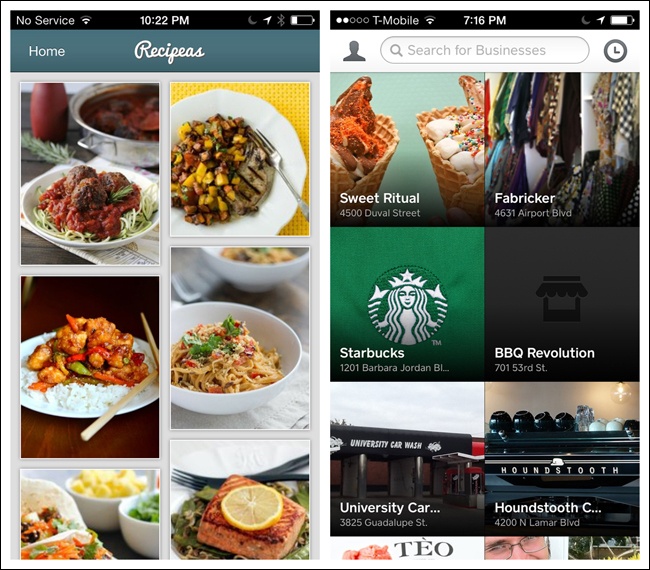 Recipeas
for iOS
Square Wallet
for iOS
24
Mobile Design Pattern Gallery, 2nd ed.
by Theresa Neil
O’Reilly, 2014
Persistent Navigation: Gallery, cont’d
Which is easier to read?
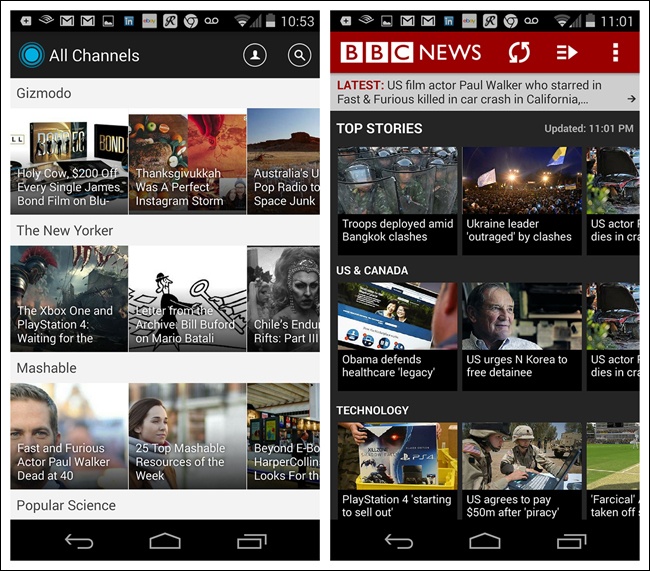 LinkedIn Pulse
for Android
BBC News
for Android
25
Mobile Design Pattern Gallery, 2nd ed.
by Theresa Neil
O’Reilly, 2014
Persistent Navigation: iOS Tab Menu
Tab bar to navigate “flat apps”.

Limited to five menu items.
“More” option as the fifth item.
“Call to action”: A highlighted menu item.

Tool bar
Presents tools or actions for a specific screen.
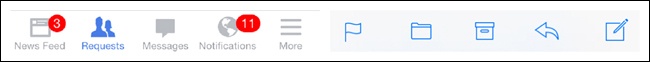 26
Mobile Design Pattern Gallery, 2nd ed.
by Theresa Neil
O’Reilly, 2014
Persistent Navigation: iOS Tab Menu, cont’d
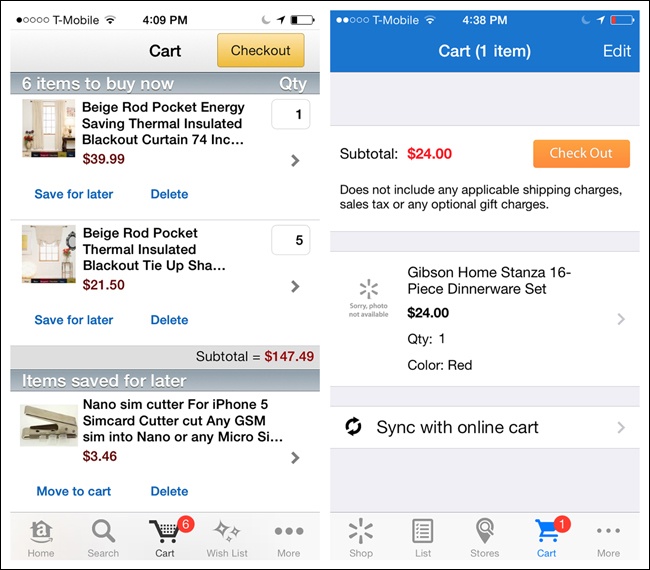 Amazon
for iOS
Walmart
for iOS
27
Mobile Design Pattern Gallery, 2nd ed.
by Theresa Neil
O’Reilly, 2014
Persistent Navigation: iOS Tab Menu, cont’d
Calls to action
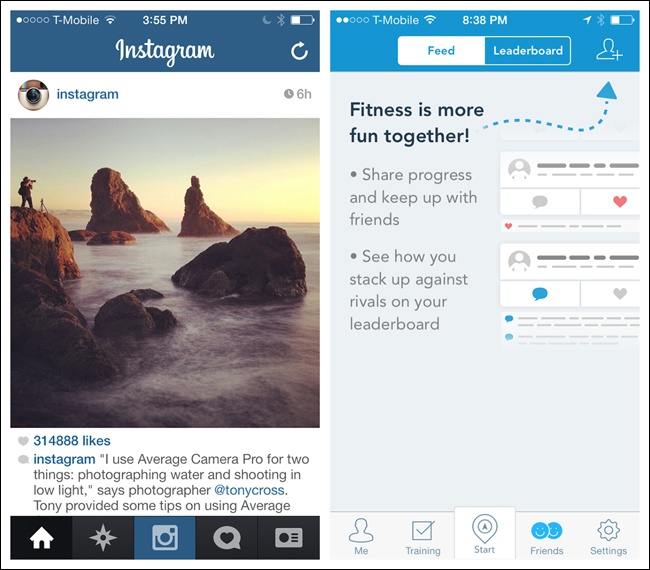 Instagram
for iOS
RunKeeper
for iOS
28
Mobile Design Pattern Gallery, 2nd ed.
by Theresa Neil
O’Reilly, 2014
Persistent Navigation: Android Tab Menu
Fixed tabs for primary navigation
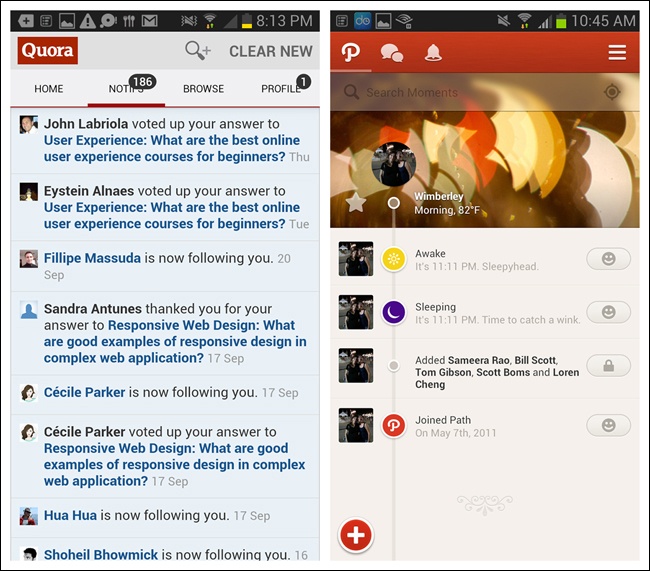 Quora
for Android
Path
for Android
29
Mobile Design Pattern Gallery, 2nd ed.
by Theresa Neil
O’Reilly, 2014
Persistent Navigation: Windows Tab Menu
App tabs pivot control
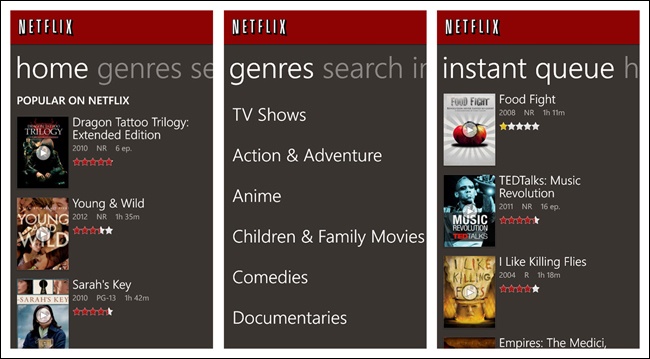 30
Mobile Design Pattern Gallery, 2nd ed.
by Theresa Neil
O’Reilly, 2014
Persistent Navigation: Configurable Tabs
Users can add, delete, and rearrange tabs.
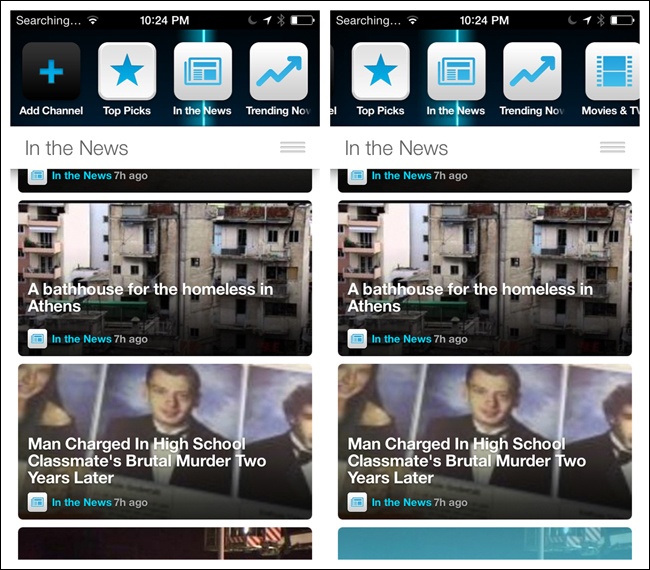 Frequency
for iOS
31
Mobile Design Pattern Gallery, 2nd ed.
by Theresa Neil
O’Reilly, 2014
Persistent Navigation: Skeuomorphism
Skeuomorphic: An interface designed to appear like its real-world counterpart.
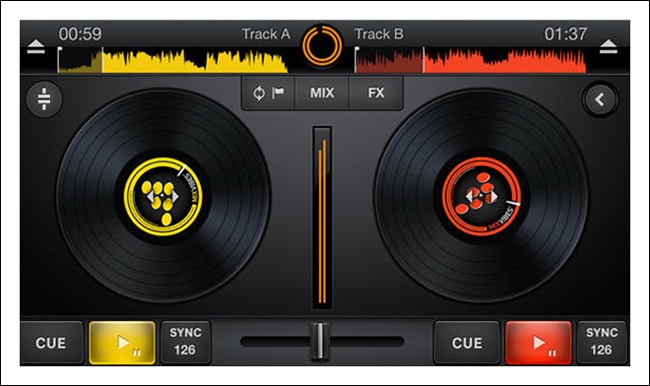 Cross DJ
for iOS
32
Mobile Design Pattern Gallery, 2nd ed.
by Theresa Neil
O’Reilly, 2014
Persistent Navigation: Skeuomorphism, cont’d
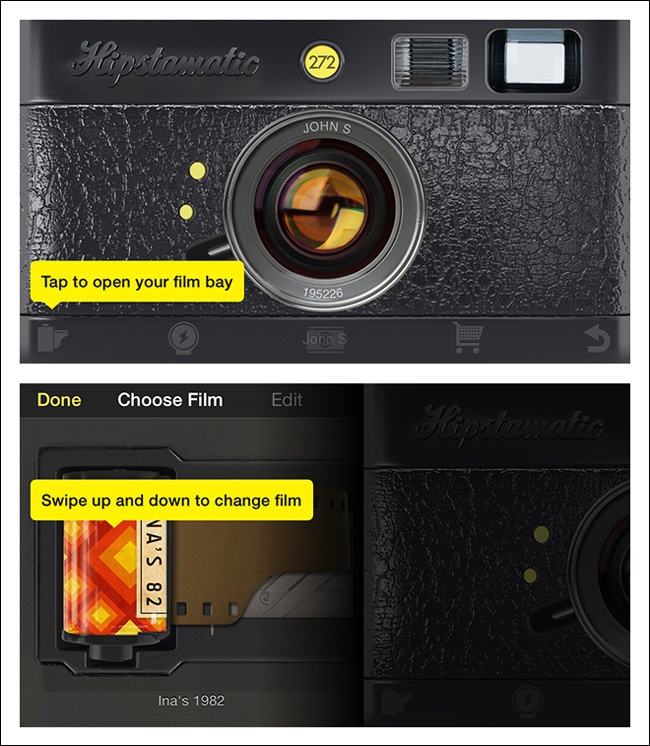 Emulate a real-world object.
Hipstamatic
for iOS
33
Mobile Design Pattern Gallery, 2nd ed.
by Theresa Neil
O’Reilly, 2014
Persistent Navigation: Skeuomorphism, cont’d
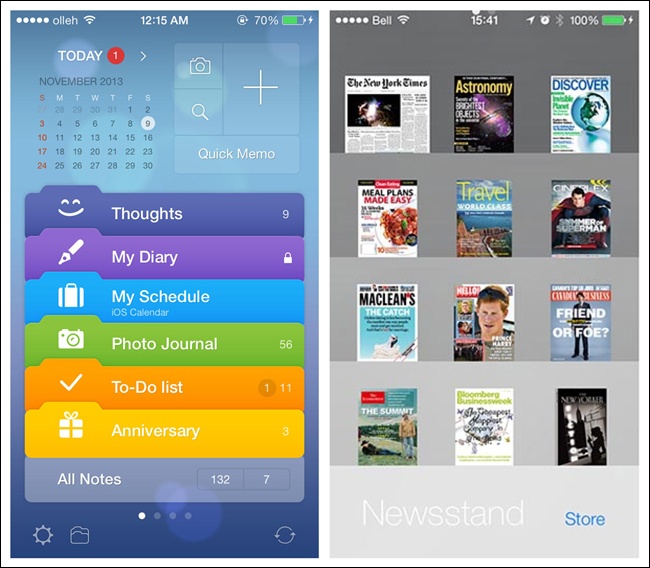 Awesome Note
for iOS
Newstand
for iOS
34
Mobile Design Pattern Gallery, 2nd ed.
by Theresa Neil
O’Reilly, 2014
Persistent Navigation: Skeuomorphism, cont’d
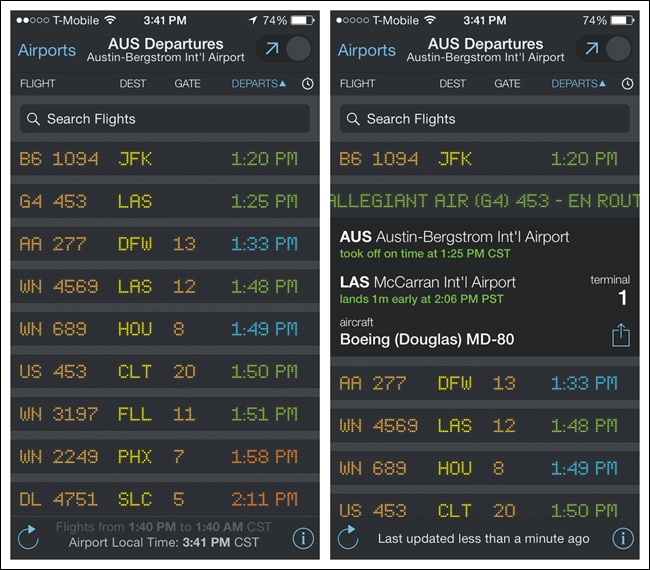 FlightBoard
for iOS
35
Mobile Design Pattern Gallery, 2nd ed.
by Theresa Neil
O’Reilly, 2014
Transient Navigation
Navigation menus remain hidden until the user reveals them.

Menus disappear after the user makes a selection.
36
Transient Navigation: Overlay Side Drawer
A swipe or tap reveals a drawer that covers the original screen content.
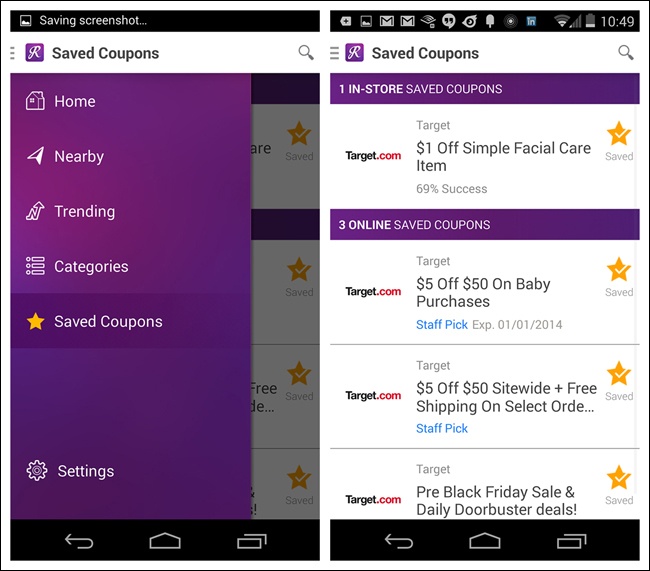 RetailMeNot
for Android
37
Mobile Design Pattern Gallery, 2nd ed.
by Theresa Neil
O’Reilly, 2014
Transient Navigation: Inlay Side Drawer
A swipe or tap opens a drawer that pushes the original content partially off-screen.
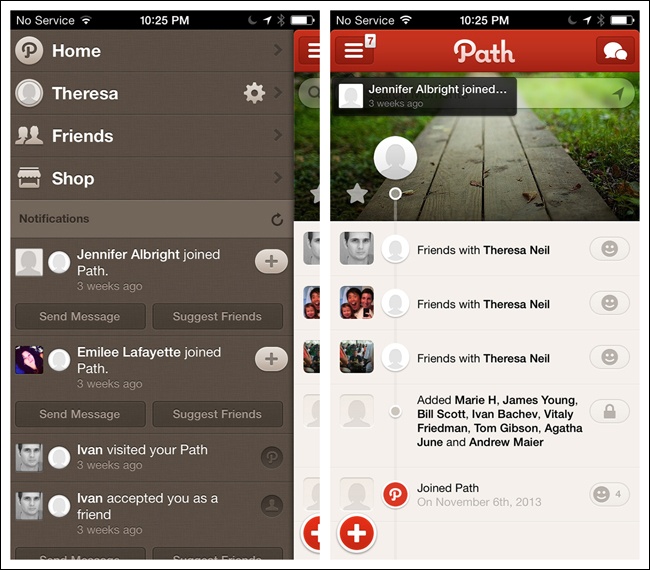 Path
for iOS
38
Mobile Design Pattern Gallery, 2nd ed.
by Theresa Neil
O’Reilly, 2014
Transient Navigation: Dual Side Drawers
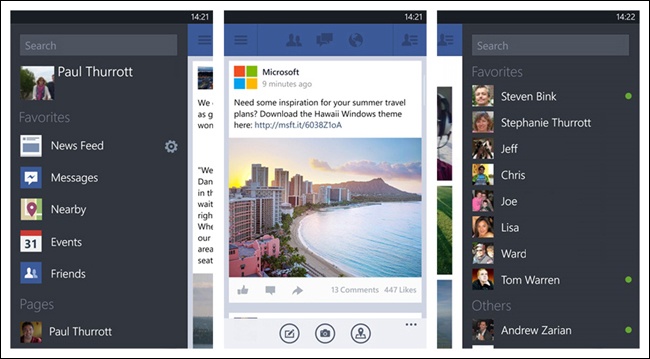 Facebook beta for Windows Phone
39
Mobile Design Pattern Gallery, 2nd ed.
by Theresa Neil
O’Reilly, 2014
Transient Navigation: Toggle Menu
Tap to reveal the menu.
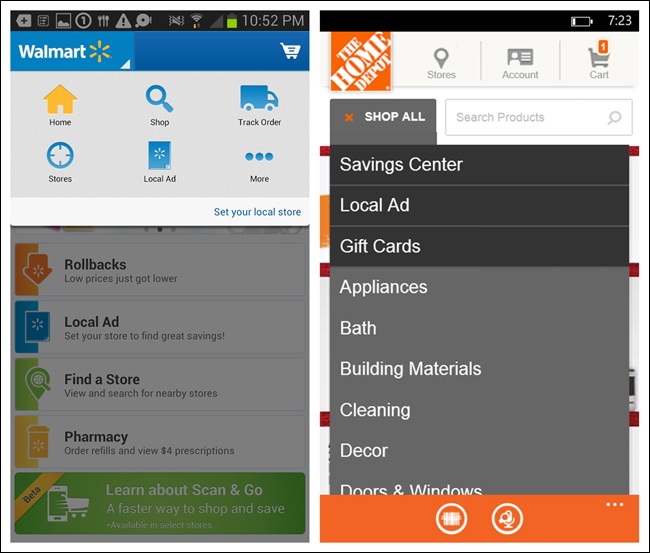 Walmart
for Android
Home Depot
for Windows Phone
40
Mobile Design Pattern Gallery, 2nd ed.
by Theresa Neil
O’Reilly, 2014
Transient Navigation: Pie Menu
Probably should be avoided.
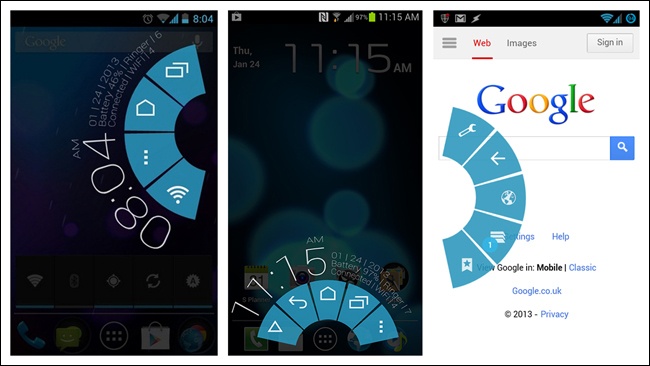 Paranoid Android OS
41
Mobile Design Pattern Gallery, 2nd ed.
by Theresa Neil
O’Reilly, 2014
Transient Navigation: Page Swiping
Use page indicators to indicate navigation.
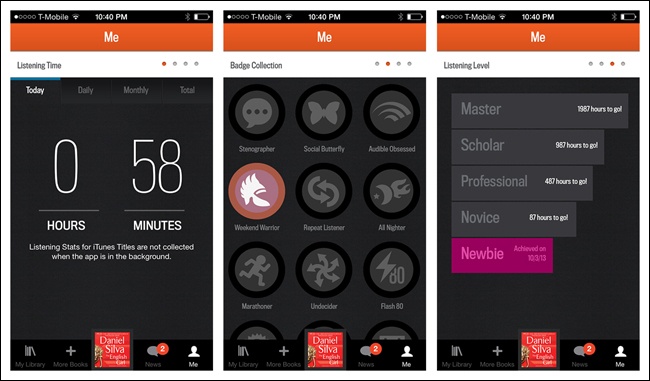 Audible for iOS
42
Mobile Design Pattern Gallery, 2nd ed.
by Theresa Neil
O’Reilly, 2014
Transient Navigation: Page Swiping, cont’d
Android page indicators
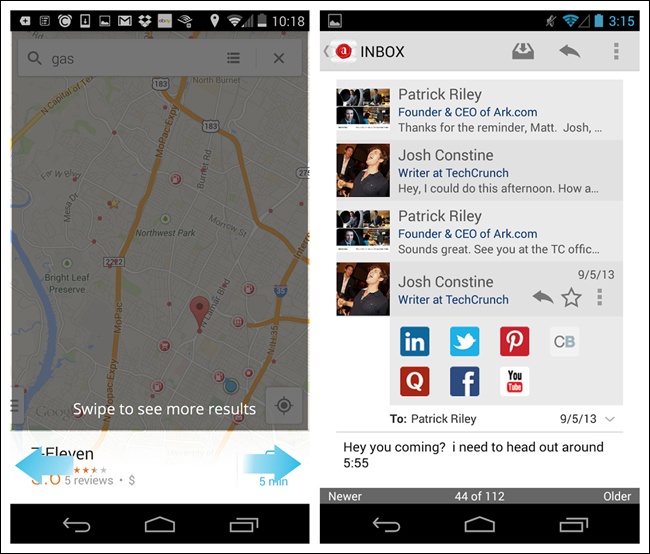 Google Maps
for Android
Ark Mail
for Android
43
Mobile Design Pattern Gallery, 2nd ed.
by Theresa Neil
O’Reilly, 2014
Transient Navigation: Android Scrolling Tabs
Useful to display multiple views in a module.
Often an affordance to swipe horizontally.
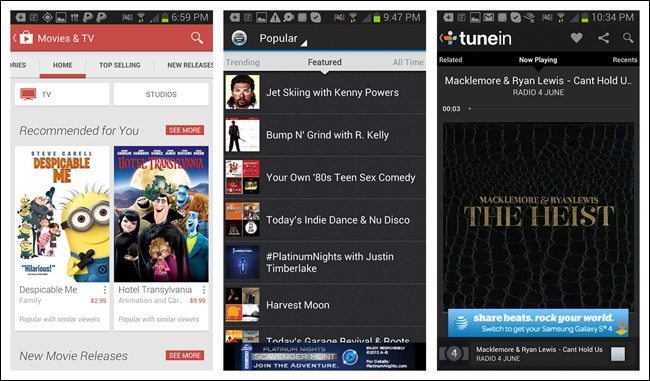 Google Play
Songza
TuneIn
44
Mobile Design Pattern Gallery, 2nd ed.
by Theresa Neil
O’Reilly, 2014
Transient Navigation: Accordion
See more information on the same screen.
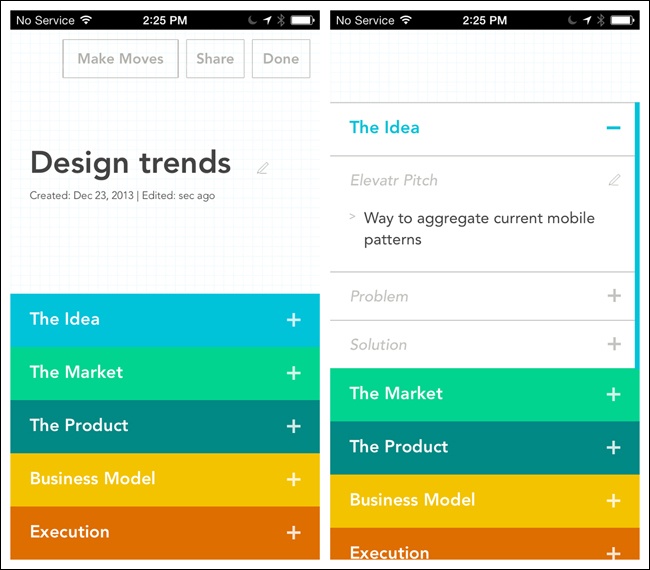 Elevator
for iOS
45
Mobile Design Pattern Gallery, 2nd ed.
by Theresa Neil
O’Reilly, 2014
Transient Navigation: Accordion, cont’d
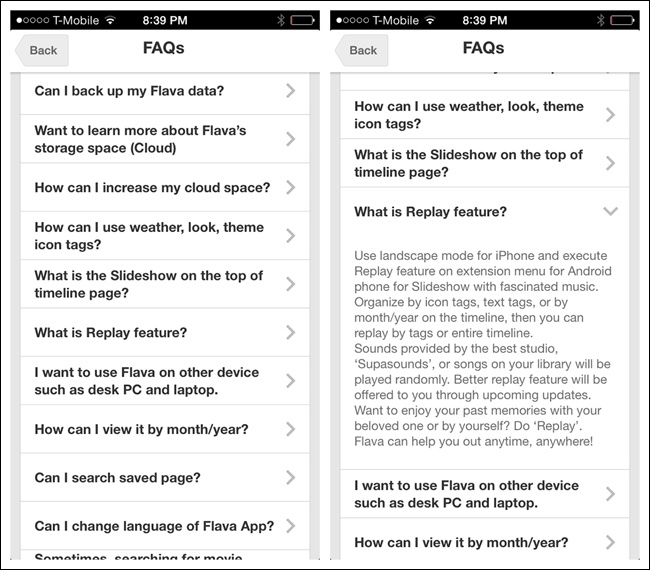 Flava
for iOS
46
Mobile Design Pattern Gallery, 2nd ed.
by Theresa Neil
O’Reilly, 2014
Transient Navigation: Accordion, cont’d
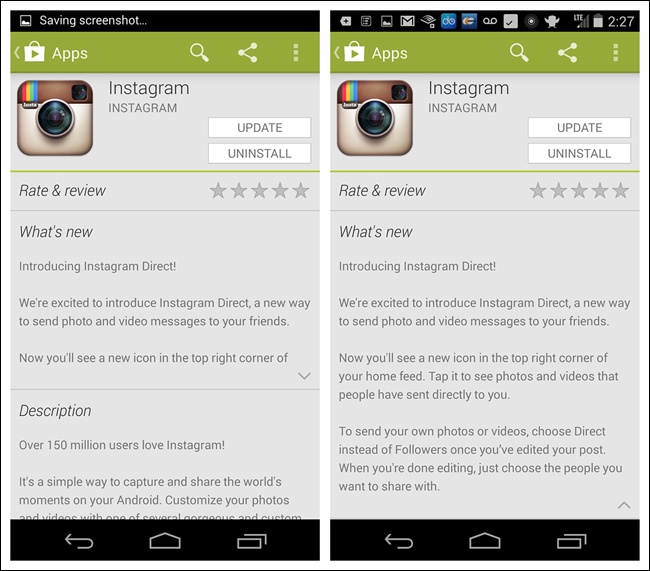 Play Store
for Android
47
Mobile Design Pattern Gallery, 2nd ed.
by Theresa Neil
O’Reilly, 2014